Unit 6, 10 April 2024
Quiz – “The Hot Chair”
Quiz - “The Hot Chair” (Instructions)Two teams compete (Team 1, Team 2)There are 6 questions for each teamThe team that can answer most of the questions correctly is the winnerEach question has to be answered by one team member/candidate alone The candidate must not consult with the other members of his teamEach team has two 50/50 jokers that can be used by the candidatesMoreover, each team has one “Veto”* that can be used if team members believe that the answer of their candidate is wrongIn case of a “Veto” the team can correct the answer of their candidate and replace it by a second - then valid - answer*Veto – (lat.) „ich verbiete / I forbid“ (Einspruch)
Team 1 (1)
John Hancock
a military medal
b) a men’s fragrance
c) a person’s signature
d) a £50.00 note
Team 2 (1)
goose egg
cushion, pillow
b) bomb, explosive
c) nothing, zero
d) unwanted gift/present
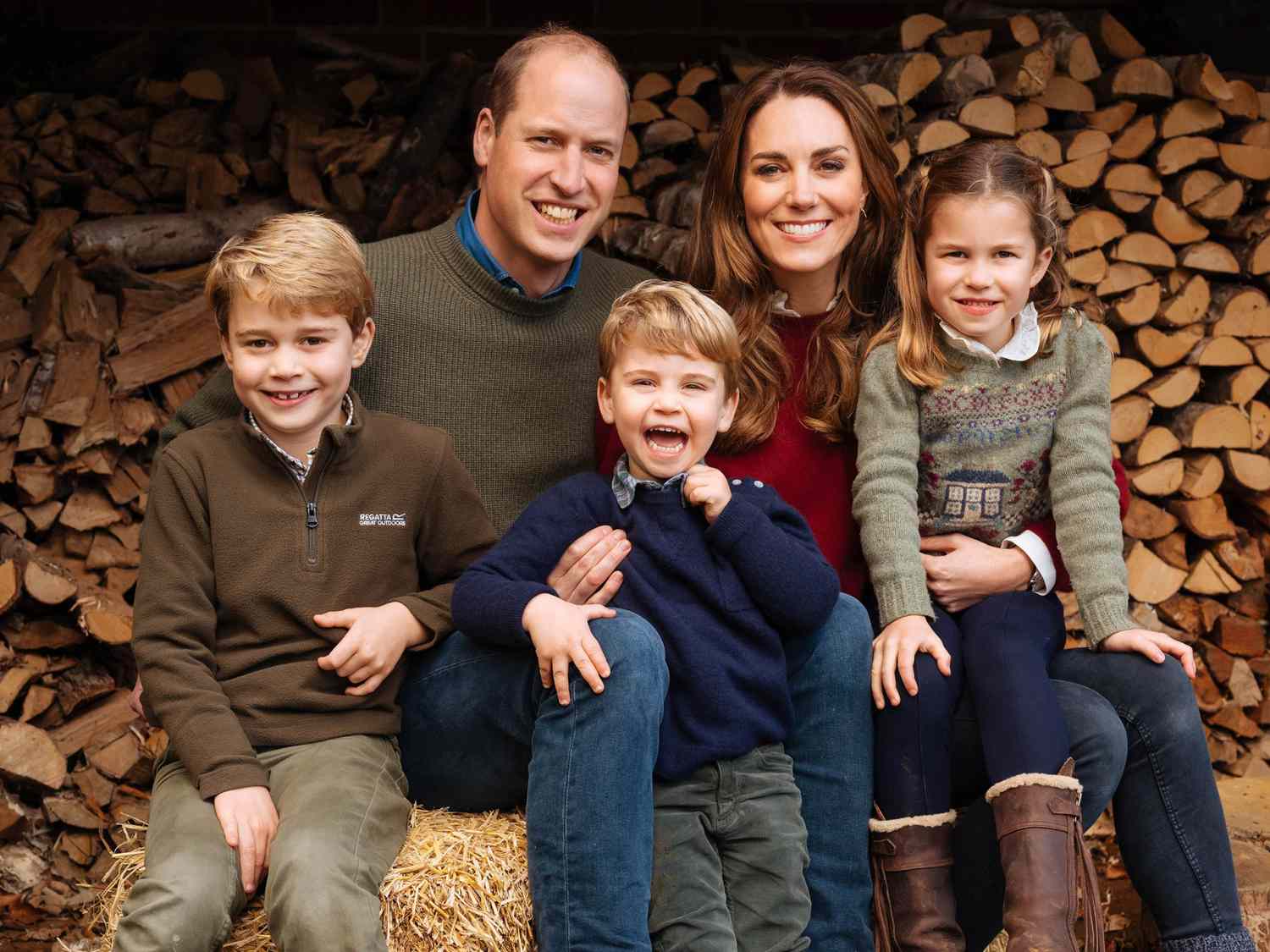 Team 1 (2)
William and Kate have three children, George, …?
Elizabeth and Louis
b) Victoria and Charles
c) Charlotte and Charles
d) Charlotte and Louis
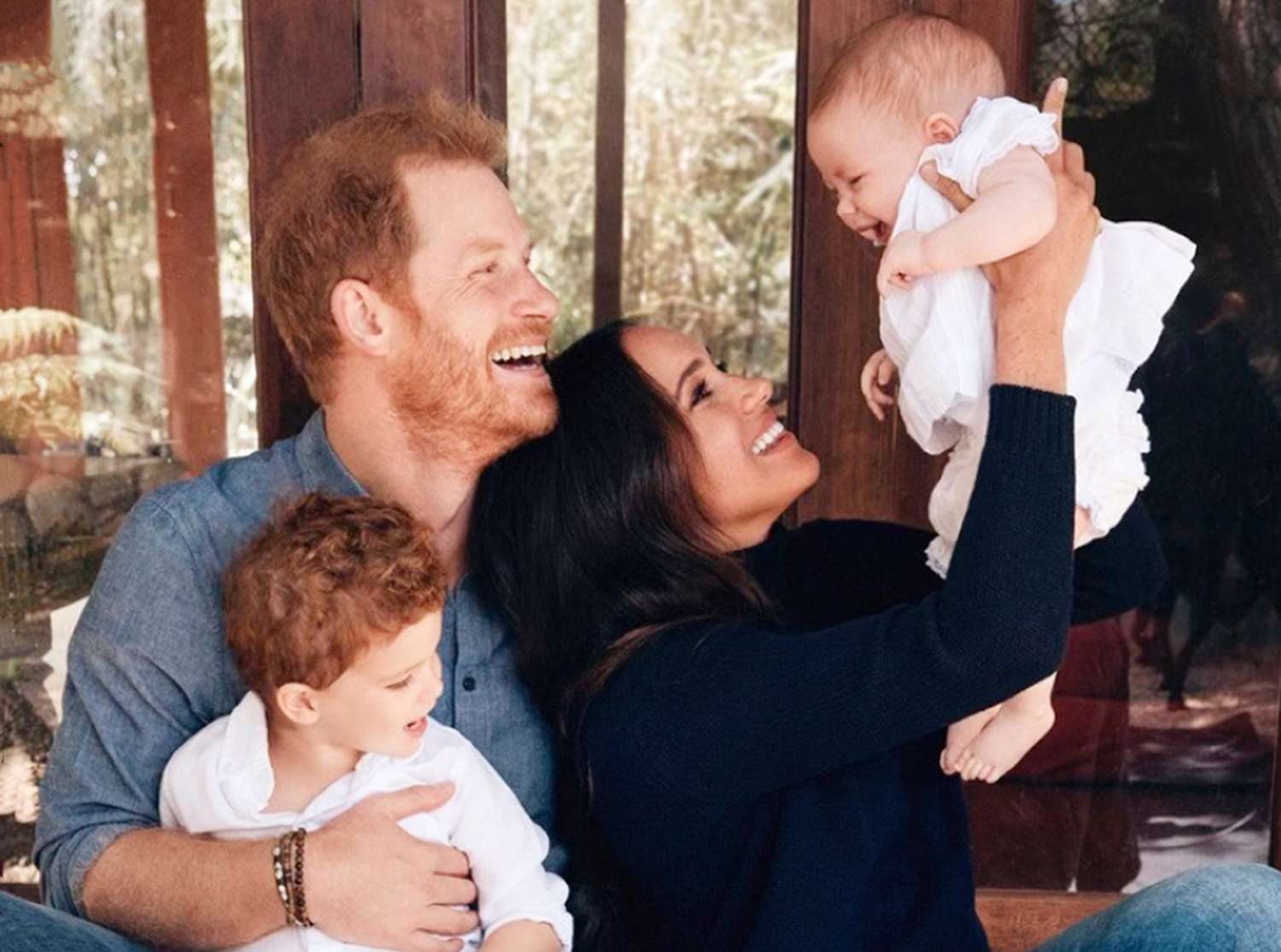 Team 2 (2)
Meghan and Harry have two children, namely…?
a) Victoria and Charles
b) George and Diana
d) Harrison and Diana
c) Archie and Lilibet
Team 1 (3)
What is not part of the British Government?
a) Senate
b) Cabinet
d) House of Commons
c) House of Lords
Team 2 (3)
What is not part of the U.S. Government?
a) Senate
b) Cabinet
d) Congress
c) House of Representatives
Team 1 (4)
oxymoron
a) critical remark
b) paradoxal statement
d) foolish undertaking
c) word with identical forward and backward spelling
Team 2 (4)
trumped-up
a) decisively won (game)
b) artificially beautified (person)
d) significantly exaggerated (statement)
c) falsely invented (excuse)
The Best
Simply the Best · 1991
London
Team 1 (5)
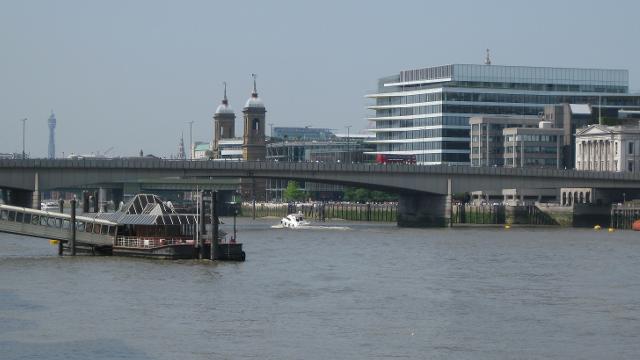 a) Tower Bridge
b) Westminster Bridge
d) Millennium Bridge
c) London Bridge
New York City
Team 2 (5)
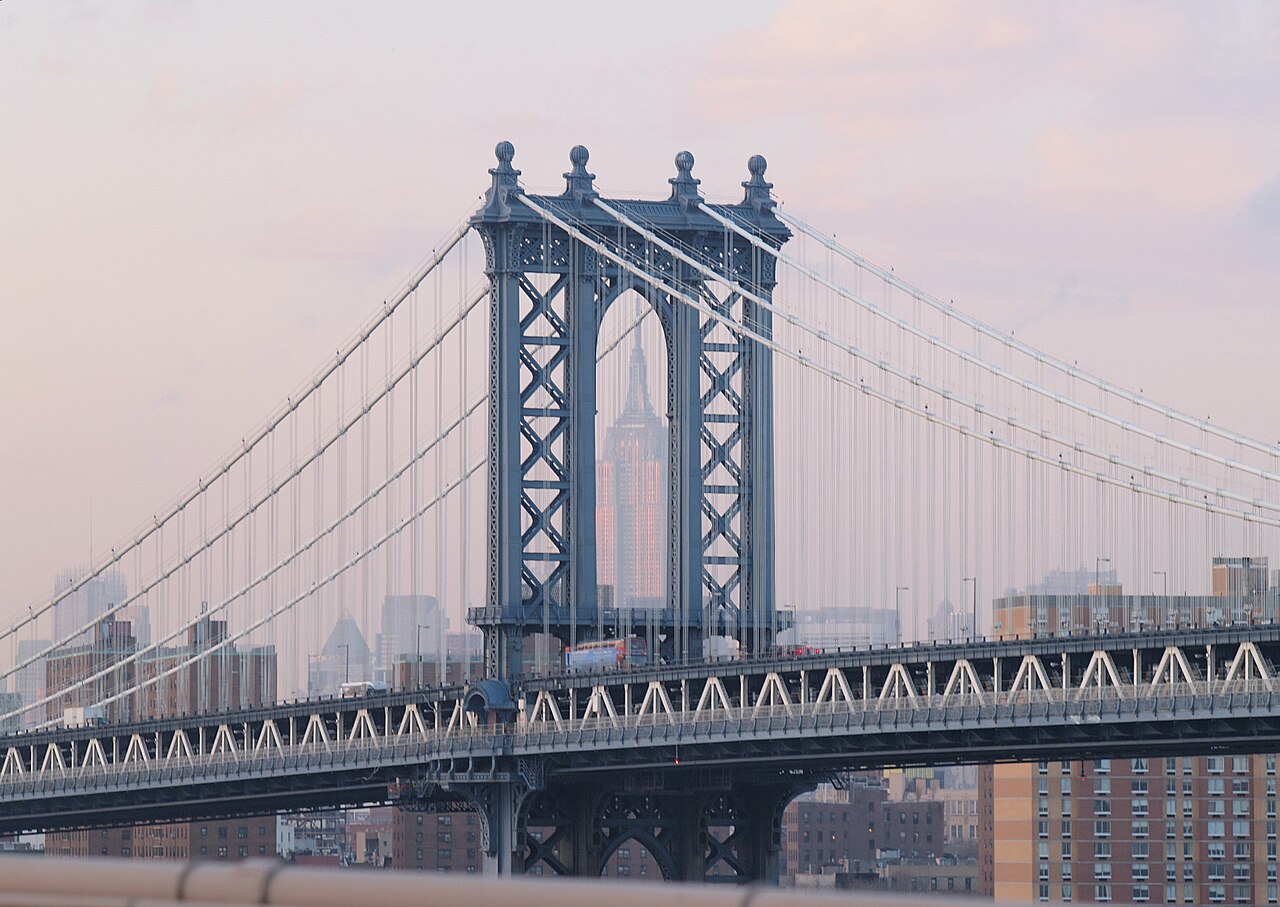 b) Brooklyn Bridge
a) Manhattan Bridge
d) Queensboro Bridge
c) East River Bridge
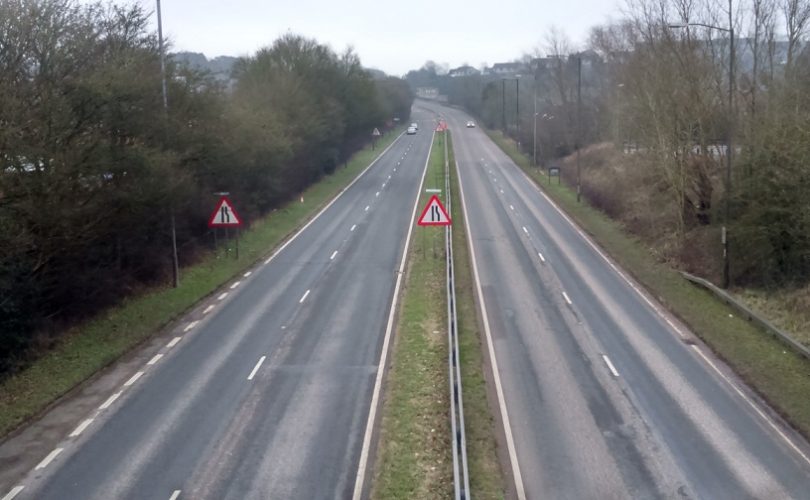 Team 1 (6)
A dual carriageway differs from a motorway in that 
it does not have a hard shoulder and can also be used by vehicles other than cars.
In the UK this is called a …
b) motorway
a) turnpike
d) expressway
c) dual carriageway
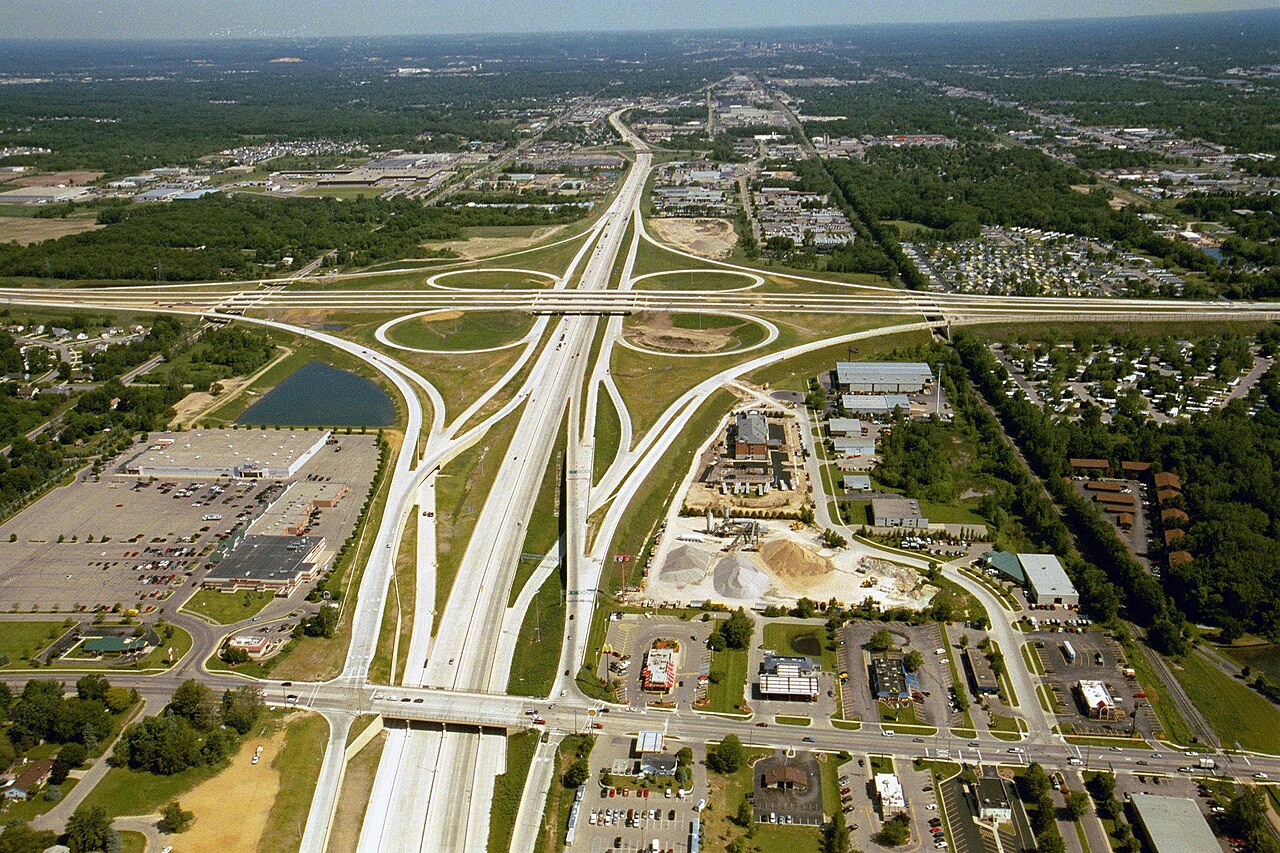 Team 2 (6)
In the United States this is called a/an …
b) junction
a) turnpike
d) motorway crossing
c) interchange